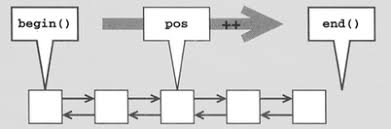 Lab 04 - Iterator
1
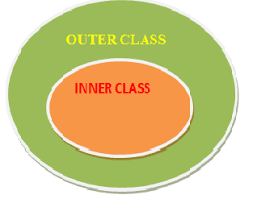 Nested Classes
2
Nested Class
Iterators (15)
3
A nested (inner) class is a class which is declared inside an enclosing (outer) class.
An inner class is a member of the outer class and is accessed the same as any other outer class member.
If inner class needs access to outer class members, it must either:
pass the outer class value to inner class via a constructor parameter, or
pass an outer class reference (pointer) to the inner class, thereby enabling  the inner class access to the outer class instance via the pointer.
class Outer
{
   class Inner
   {
      Outer* ptr;
      Inner(Outer* p) : ptr(p) {}
   };
};
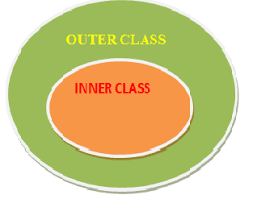 Nested Class
Iterators
4
You make the parent-child relationship manually thru a reference/pointer or constructor arguments.
class Outer
{
private:
   int var;
public:
   Outer() : var(0) {}
   class Inner
   {
   private:
      Outer* optr;
   public:
      Inner(Outer* op) : optr(op) {}
      void add(int x) { optr->var += x; }
   };
   Inner newInner() { return Outer::Inner(this); }
   int getVar() { return var; }
};
int main()
{
   Outer outer;
   Outer::Inner inner = outer.newInner();
   inner.add(20);
   cout << outer.getVar();
   return 0;
}
20
0
Nested Class
Iterators
5
Nested classes increase encapsulation.
Nested classes can lead to more readable and maintainable code – useful for developing object models in your component.
Iterators are generally implemented as nested classes.
class MyClass
{
   class Iterator
   {

   };
   Iterator begin() { return MyClass::Iterator(this, start); }
   Iterator end() { return MyClass::Iterator(this, 0); }
};
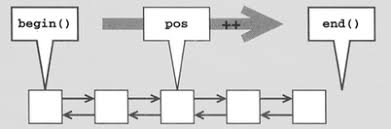 Iterators
6
Array Container Access
7
Iterators
By Index
By Pointer
#include <iostream>
using namespace std;

int main()
{
   int dog[] = { 1, 2, 3, 4 };

   for (size_t i = 0; i < 4; ++i)
   {
      cout << dog[i] << endl;
   }
   return 0;
}
#include <iostream>
using namespace std;

int main()
{
   int dog[] = { 1, 2, 3, 4 };

   int* dptr = dog;
   for (size_t i = 0; i < 4; ++i)
   {
      cout << *dptr++ << endl;
   }
   return 0;
}
Other Containers
8
Iterators
#include <iostream>
#include <vector>
using namespace std;

int main()
{
   vector<int> numbers;
   numbers.push_back(1);
   numbers.push_back(2);
   numbers.push_back(3);
   numbers.push_back(4);

   for (size_t i = 0;
        i < numbers.size(); ++i)
   {
      cout << numbers[i] << endl;
   }
   return 0;
}
#include <iostream>
#include <list>
using namespace std;

int main()
{
   list<int> numbers;
   numbers.push_back(1);
   numbers.push_back(2);
   numbers.push_back(3);
   numbers.push_back(4);

   for (size_t i = 0;
        i < numbers.size(); ++i)
   {
      cout << numbers[i] << endl;
   }
   return 0;
}

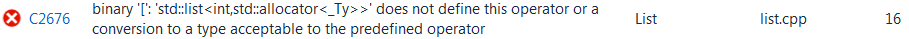 Other Containers w/Iterator
9
Iterators
#include <iostream>
#include <vector>
using namespace std;

int main()
{
   vector<int> numbers;
   numbers.push_back(1);
   numbers.push_back(2);
   numbers.push_back(3);
   numbers.push_back(4);

   vector<int>::iterator iter =
                  numbers.begin();
   while (iter != numbers.end())
   {
      cout << *iter++ << endl;
   }
   return 0;
}
#include <iostream>
#include <list>
using namespace std;

int main()
{
   list<int> numbers;
   numbers.push_back(1);
   numbers.push_back(2);
   numbers.push_back(3);
   numbers.push_back(4);

   list<int>::iterator iter =
                  numbers.begin();
   while (iter != numbers.end())
   {
      cout << *iter++ << endl;
   }
   return 0;
}
Why Use an Iterator?
Iterators
10
Those who avoid using iterators:
Assume your container has index ([]), at, and increment (++,--) operators.
Assume your container elements can be randomly accessed, are contiguous, and same size (only true for vectors...)
Have to write their own versions of common algorithms (ie., sort or reverse)
Iterators bring you closer to container independence.
You're not making assumptions about random-access ability, storage format, efficiency of operations such as size(), or most algorithms.
You only need to know that the container has iterator capabilities.
Iterators enhance your code further with standard algorithms.
Depending on what it is you're trying to achieve, you may elect to use for_each(), find(), replace(), partition(), search(), transform(), sort(), …
By using a standard algorithm rather than an explicit loop you're avoiding re-inventing the wheel.
Your code is likely to be more efficient (given the right algorithm is chosen), correct, and reusable.
The STL Iterator Approach
11
Iterators
#include <iostream>
#include <list>
using namespace std;

int main()
{
   list<int> myList;
   myList.push_back(1);
   myList.push_back(2);
   myList.push_back(3);
   myList.push_back(4);

   list<int>::iterator iter = myList.begin();
   while (iter != myList.end())
   {
      cout << *iter << " ";
      ++iter;
   }
   return 0;
}
iter "points" to first element in myList.
myList.end() "points" to something NOT in myList.
Dereference iter to access myList elements.
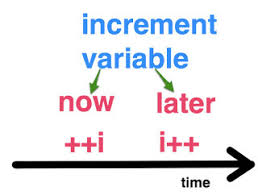 Prefix / Postfix Unary Operators
12
Overload Prefix Operator
Iterators (15)
13
The prefix and postfix versions of the unary increment and decrement operators can all be overloaded.
To allow both unary prefix and postfix increment usage, each overloaded operator function must have a distinct signature (so that the compiler can determine which version of "++" is intended.)
When the compiler sees the pre-increment expression on a Data data type:
Data myData;
++myData;
the compiler generates the member function call:
myData.operator++()
The prototype for this operator function would be:
Data& operator++();
Overload Postfix Operator
Iterators (15)
14
Overloading the postfix increment operator presents a challenge because the compiler must be able to distinguish between the signatures of the overloaded prefix and postfix increment operator functions.
The convention that has been adopted in C++ is that when the compiler sees the post-incrementing expression:
Data myData;
myData++;
the compiler generates the member function call:
myData.operator++(0)
The prototype for this operator function would be:
The argument int (0) is strictly a "dummy value" that enables the compiler to distinguish between the prefix and postfix increment operator functions.
Data operator++(int);
Overload Postfix Operator
Iterators (15)
15
Postfix operators are expressions that yield the original value and then modify the object.
Operator overloads are functions and thus all side effects must take place before the function completes.
The only way of attaining the required semantics is by copying the initial state of the object before applying the change.
The original state must be returned by value.
if a reference was returned, the evaluation of the expression would yield the state of the object after the function completes.
A typical implementation of postfix involves
Creating a temporary object local to the function,
Incrementing the originally passed object using the prefix operator,
Then return the temporary object by value, not by reference.
The local object is guaranteed to be alive only within the scope of the function and any access to it beyond this scope will result in Undefined Behavior.
Prefix and Postfix Operators
Iterators (15)
16
// prefix (return by reference)
MyClass& operator++()
{
   // implement increment logic, return reference to it.
   return *this;
}
// postfix (return by value)
MyClass operator++(int) // the dummy int disambiguates
{
   MyClass tmp(*this);
   operator++();        // prefix-increment this instance
   return tmp;          // return value before increment
}
**NOTE: The return value of the overloaded postfix operator must be a non-reference, because we can’t return a reference to a local variable that will be destroyed when the function exits.
Postfix operators are typically less efficient than the prefix operators because of the added overhead of instantiating a temporary variable and returning by value instead of reference.
Doggy Overloads
17
Iterators (15)
#include <iostream>
#include <string>
using namespace std;

class Dog
{
private:
   string name;
   int barks;
public:
   Dog(string n) : name(n), barks(0) {}
   ~Dog() {}




   friend ostream& operator<<(ostream& os, const Dog& d)
   { return os << d.name << " (" << d.barks << ")"; }
};

int main()
{
   Dog dog("Rover");
   cout << dog++ << endl;
   cout << ++dog << endl;
   return 0;
}
Prefix incrementor
Dog& operator++() { ++barks; return *this; }
   Dog operator++(int) { Dog temp(*this); operator++(); return temp; }
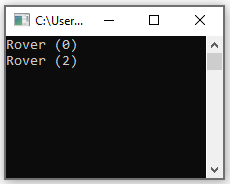 Postfix incrementor
Output?
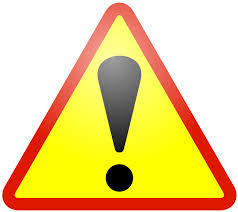 ****Disclaimer****
The following code examples are flawed and incomplete, but demonstrate how an iterator class might be implemented.

You may freely use the code in any way you deem useful.
Example Iterator
18
Step 1 – Verify LinkedList Class
19
Iterators
template<typename T>
class LinkedList
{
private:
   struct Node
   {
      T data;
      Node* next;
      Node(const T& d, Node* n) : data(d), next(n) { }
   };
   Node* head;
public:
   LinkedList() : head(NULL) { }
   ~LinkedList() { ... }
   void push_front(const T& value)
     { head = new Node(value, head); }

};
int main()
{
   LinkedList<int> myList;
   myList.push_front(4);
   myList.push_front(3);
   myList.push_front(2);
   myList.push_front(1);
   cout << myList << endl;
   return 0;
}
Be sure to use a destructor to free Nodes!
string toString(void) const
{
   stringstream out;
   Node* ptr = head;
   while (ptr != NULL)
   {
      out << " " << ptr->data;
      ptr = ptr->next;
   }
   return out.str();
} // end toString()

friend std::ostream& operator<< (std::ostream& os, const LinkedList<T>& linkedList)
{
   os << linkedList.toString();
   return os;
} // end operator<<
Remember, every class needs a toString and a Friend!
Step 2 – Add a Nested Iterator
20
Iterators
template<typename T>
class LinkedList
{
private:
   struct Node
   {
      T data;
      Node* next;
      Node(const T& d, Node* n) : data(d), next(n) { }
   };
   Node* head;
public:
   LinkedList() : head(NULL) { }
   ~LinkedList() { ... }
   void push_front(const T& value)
   { head = new Node(value, head); }
   class Iterator
   {
   private:
      Node* node;
   public:
      Iterator(Node* head) : node(head) { }
      ~Iterator() {}
      bool operator!=(const Iterator& rhs) const { ... }
      Iterator& operator++() { ... }
      T& operator*() const { ... }
   };
   Iterator begin(void) { return LinkedList<T>::Iterator(head); }
   Iterator end(void) { return LinkedList<T>::Iterator(NULL); }
};
int main()
{
   LinkedList<int> myList;
   myList.push_front(4);
   myList.push_front(3);
   myList.push_front(2);
   myList.push_front(1);
   cout << myList << endl;

   LinkedList<int>::Iterator iter =
                  myList.begin();
   while (iter != myList.end())
   {
      cout << *iter << " ";
      ++iter;
   }
   return 0;
}
MyList
Iterator
Step 3 – Implement Functionality
21
Iterators
template<typename T>
class LinkedList
{
private:
   struct Node { ... };
   Node* head;
public:
   LinkedList() : head(NULL) { }
   ~LinkedList() { ... }
   void push_front(const T& value)
   { head = new Node(value, head); }
   class Iterator { ... };
   Iterator begin(void) { return LinkedList<T>::Iterator(head); }
   Iterator end(void) { return LinkedList<T>::Iterator(NULL); }

   /** Return iterator pointing found value in linked list */
   Iterator find(Iterator first, Iterator last, const T& value) { ... }

   /** Return iterator pointing to inserted value in linked list */
   Iterator insert(Iterator position, const T& value) { ... }

   /** Return iterator pointing to inserted value in linked list */
   Iterator insert_after(Iterator position, const T& value) { ... }

   /** Return iterator pointing to next item after deleted node linked list */
   Iterator erase(Iterator position) { ... }

   /** Replace first found old_value(s) with new_value */
   void replace(Iterator first, Iterator last, const T& old_value, const T& new_value) { ... }
};
MyList
Iterator
Output of Iterator Lab
22
Iterators
Insert Groot. happy am I
Iterate
 [I]
 [am]
 [happy]
 [Groot.]
PrintList I am happy Groot.
InsertAfter happy happy OK
PrintList I am happy happy Groot.
InsertBefore very happy OK
PrintList I am very happy happy Groot.
Find happy OK
Replace happy sad OK
PrintList I am very sad sad Groot.
Erase sad OK
PrintList I am very sad Groot.
Iterate
 [I]
 [am]
 [very]
 [sad]
 [Groot.]
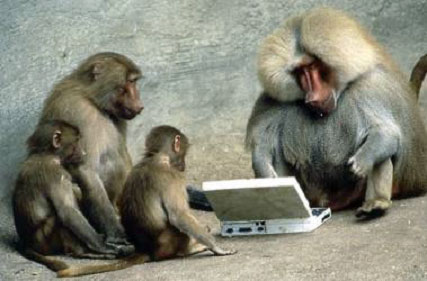